Создание предметно-пространственной среды группы 

Тема недели «Наша Армия»

Подготовительная группа
«Облачко»
Цель: создания предметно-развивающей среды создание условий для мотивации и активизации в самостоятельной и совместной деятельности, саморазвития и самоутверждения в ней.

Задачи: - создать необходимые условия развивающей предметно-пространственной среды к празднику «День защитника Отечества»;
-учить самостоятельно находить поиск решения проблемы на поставленную задачу;
- продолжать расширять представления у детей о Российской Армии, расширять знания о почетной обязанности защищать Родину;
- формировать у детей патриотические чувства, основанные на ознакомлении с боевыми традициями нашего народа и памятниками боевой славы;
- воспитывать любовь и уважение к защитникам Родины;
- развивать интеллектуальную компетентность ребёнка.
Ознакомление родителей с темой недели
Задачи:- Формирование представлений детей об армии, о родах войск, об особенностях военной службы (солдаты тренируются, чтобы быть сильными, умелыми, учатся метко стрелять, преодолевать препятствия и т.д.). - Знакомство детей с памятниками защитникам Отечества. - Расширение представлений детей о воинах-защитниках Великой Отечественной войны. - Воспитание у детей уважения и чувства благодарности ко всем, кто защищал Родину. Рекомендовали:- Поговорить с ребенком о празднике День защитника Отечества. - Закрепить знания ребёнка с тем, что наша Родина – Россия, живущие в России люди – россияне. - Попросить ребенка ответить на вопросы: Кто такие защитники Отечества? Кого поздравляют в этот день? - Рассказать о членах семьи, служивших в армии, рассмотреть фотографии. - Закрепить знания ребенка с родами войск, военной техникой, военными профессиями (используя книги, журналы, телепередачи, интернет). - Рассказать, чем занимаются люди каждой военной профессии, какой техникой управляют военные разных профессий.- Рассмотреть на картинках форму моряка, лётчика, десантника, разберите, из каких предметов она состоит. - Побеседовать с детьми о папе с рассматриванием фотографий «Мой папа в армии». - Совместно с ребёнком изготовьте поздравительную открытку или поделку для папы (дедушки, дяди).
- Выучить загадки.
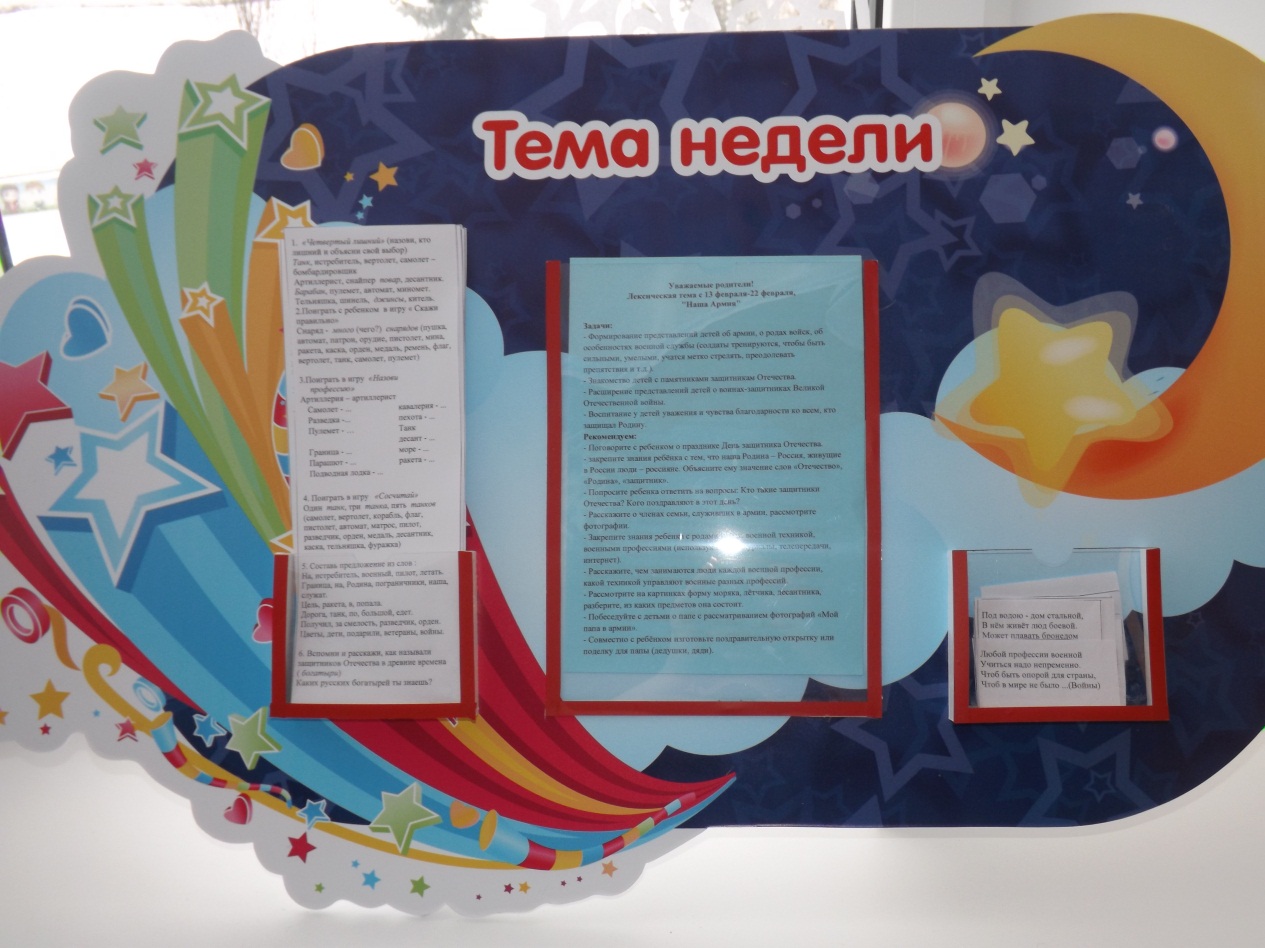 Выставка творческих работ детей
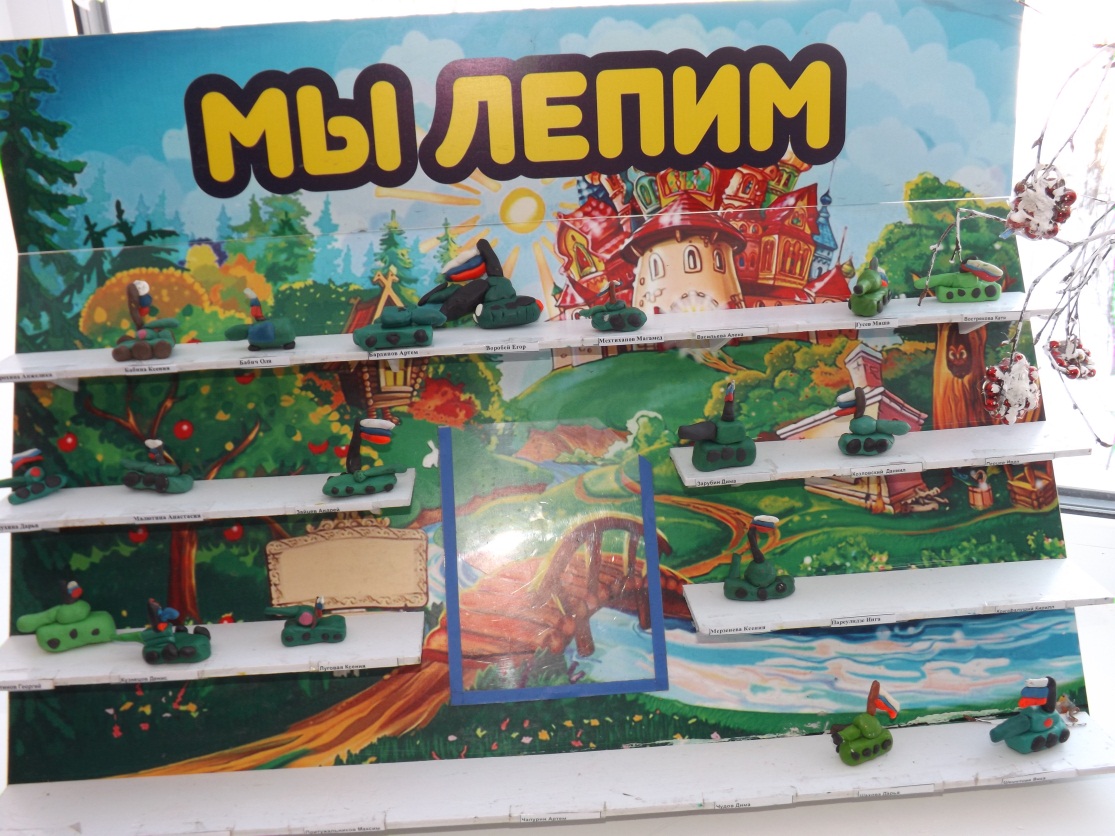 Поздравление с праздником
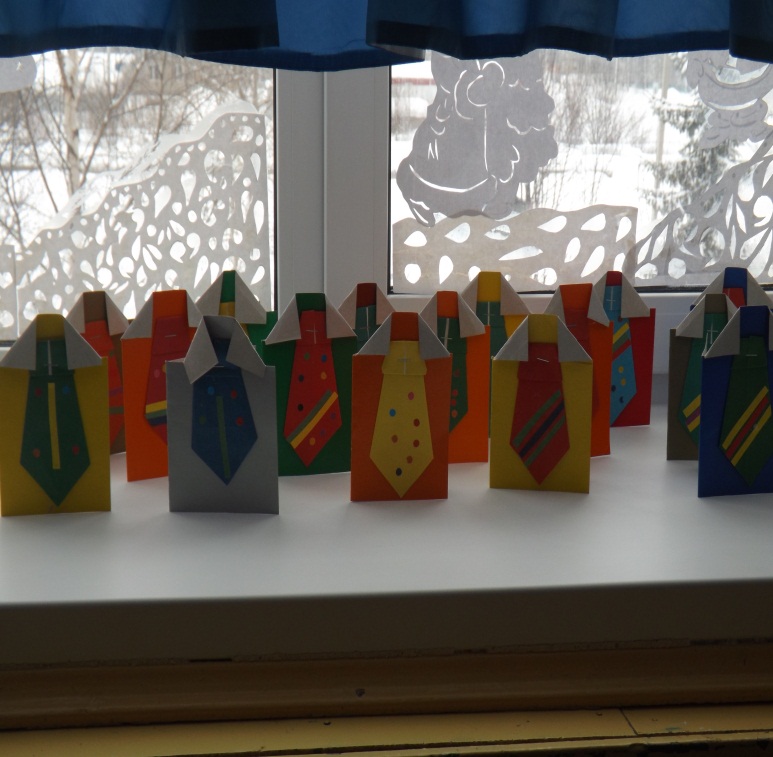 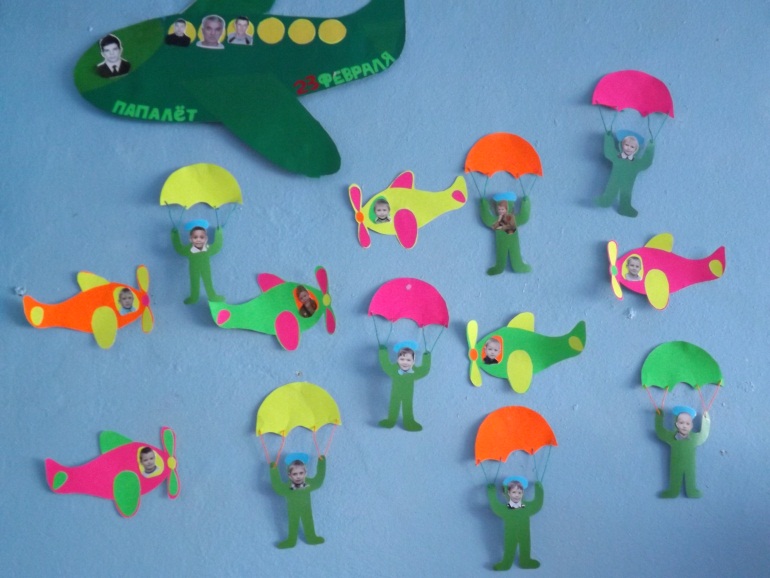 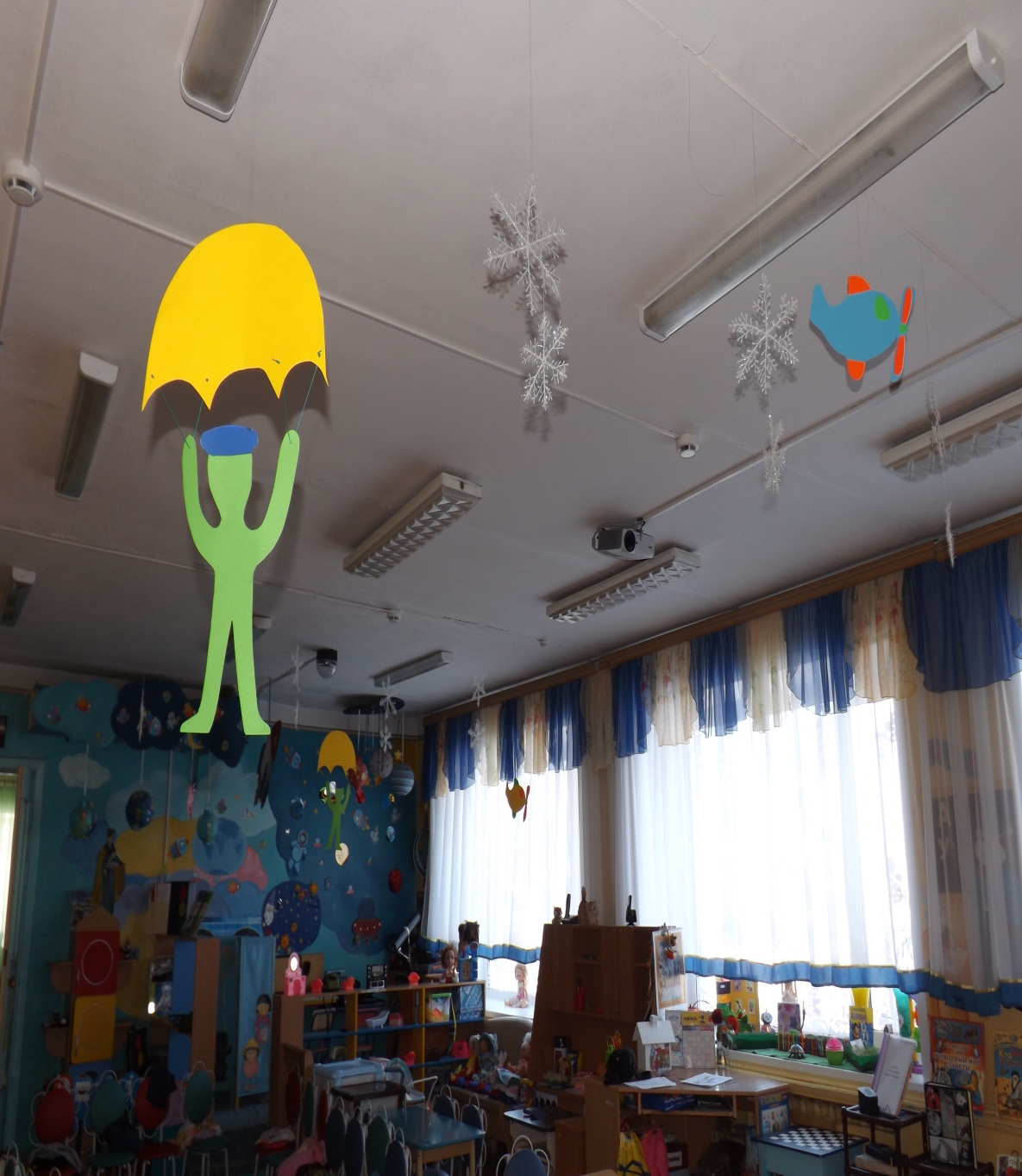 Методические рекомендации для родителей по теме
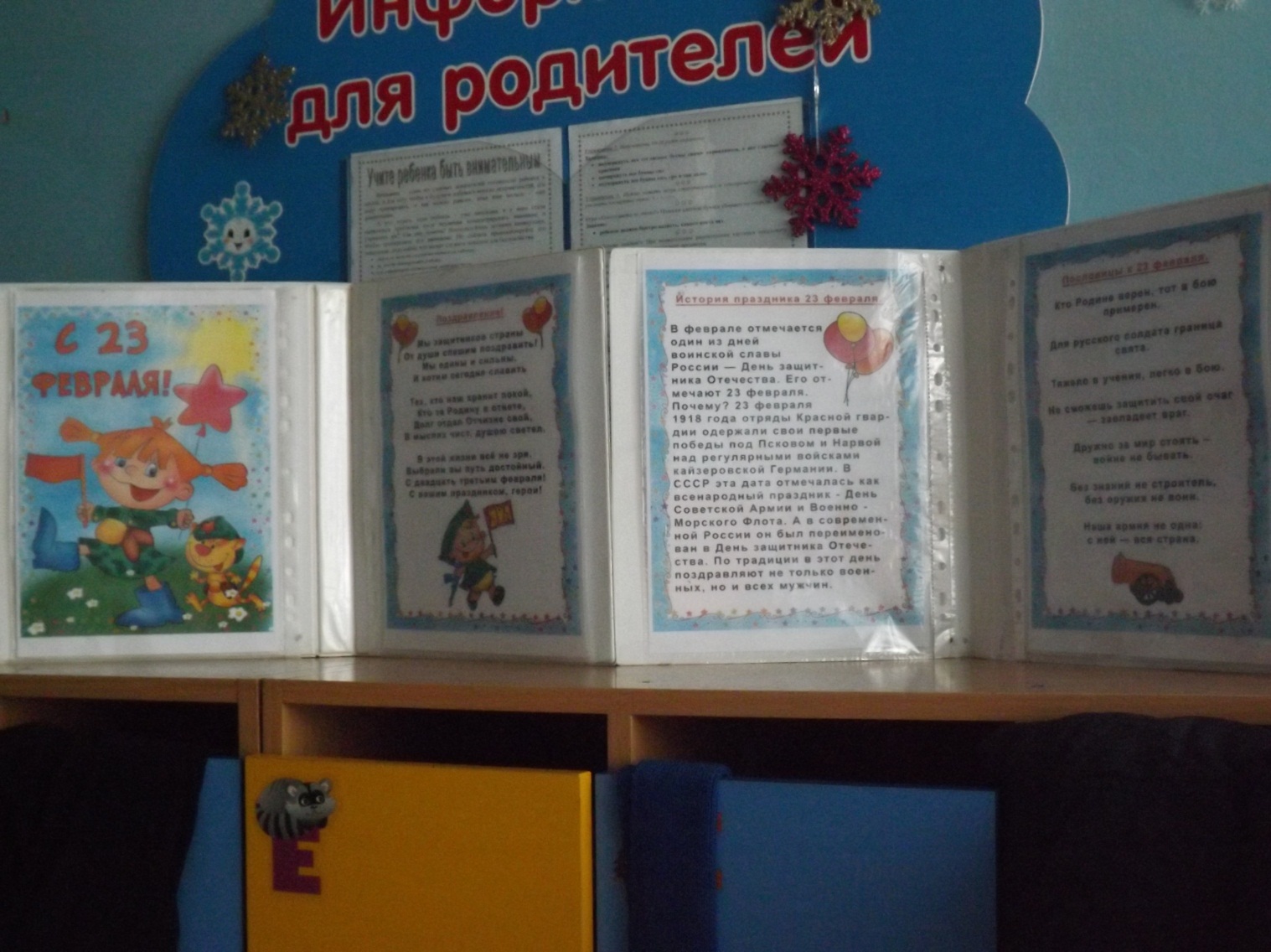 Сюжетно ролевые игры
«Пограничники» 
Задачи: Учить детей технике игры: умение выбрать тему, построить сюжет, распределить роли, реализовать сюжет.  Развивать логическое мышление, воображение. Воспитывать умение считаться с интересами и желаниями других детей. Продолжать развивать словарный запас за счет слов застава, граница, штаб, медсанчасть, начальник заставы.
«Танкисты» 
Задачи: Формировать умение творчески развивать сюжет игры. 
Формировать у дошкольников конкретные представления о герое-воине, нравственной сущности его подвига во имя своей Родины. Расширять знания детей о подвигах воинов-танкистов. Дать детям представления о типах военных танков.  Воспитывать у детей чувство патриотизма, гордость за свою Родину, восхищение героизмом людей.
«Разведчики»
Задачи: Уточнить представления детей о Российской Армии. Закреплять умение ориентироваться на карте-схеме.Развивать нравственные качества личности навыки детей, умение договариваться, сговариваться на игру, искать адекватные выходы из конфликтных ситуаций.
«Военный парад»
Задачи: Побуждать детей творчески использовать в игре знания о нашей армии. Использовать игру для формирования новых интересов и способностей детей. Способствовать сознательному отношению к соблюдению правил ролевого взаимодействия, направляя внимание на качество исполняемых ролей. Продолжать развивать самостоятельность в создании игровой среды, в соблюдении правил и норм поведения в игре. Продолжать работу по обогащению словаря детей. Развивать инициативу, организаторские и творческие способности детей. Воспитывать доброжелательность между детьми, умение учитывать желание товарищей.
«Моряки».
Задачи: Формировать игровые умения, обеспечивающие самостоятельное сюжетную игру детей, который они по собственному желанию реализуют разнообразные содержания, свободно вступая во взаимодействии со сверстниками в небольших игровых объединениях. Воспитывать дружеские взаимоотношения, чувство коллективизма.
Уголок патриотического воспитания
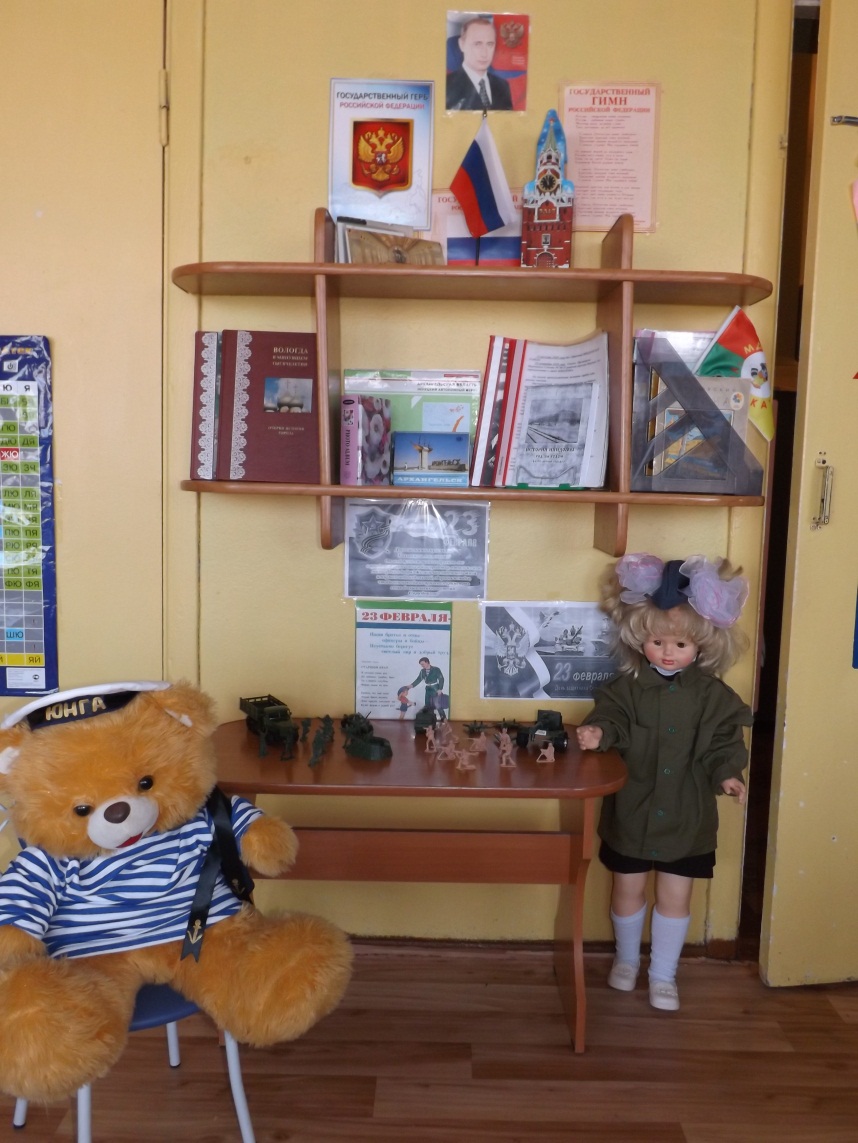 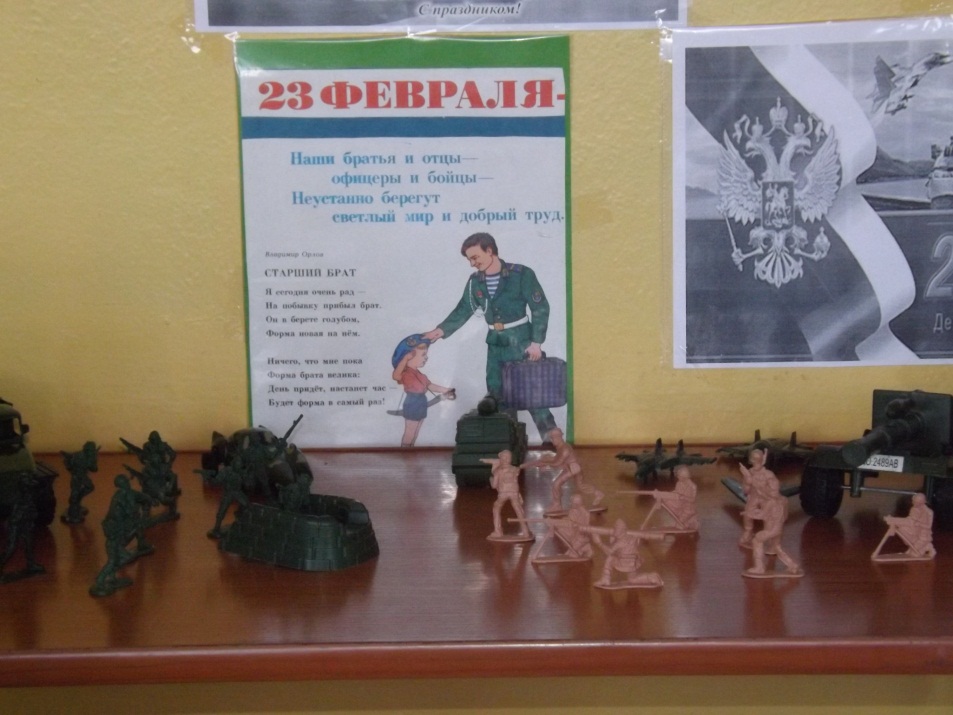 Альбомы для рассматривания

Защитники Отечества (наглядно дидактическое пособие, рассказы по картинкам)

Защитники отечества (беседы с ребенком)
Условия для творческой деятельности
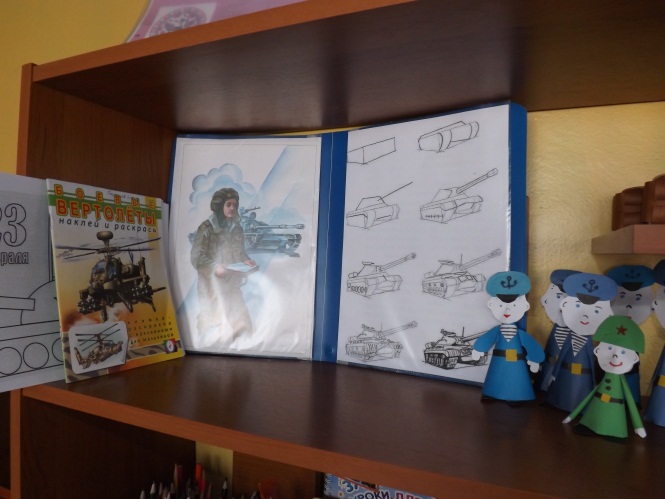 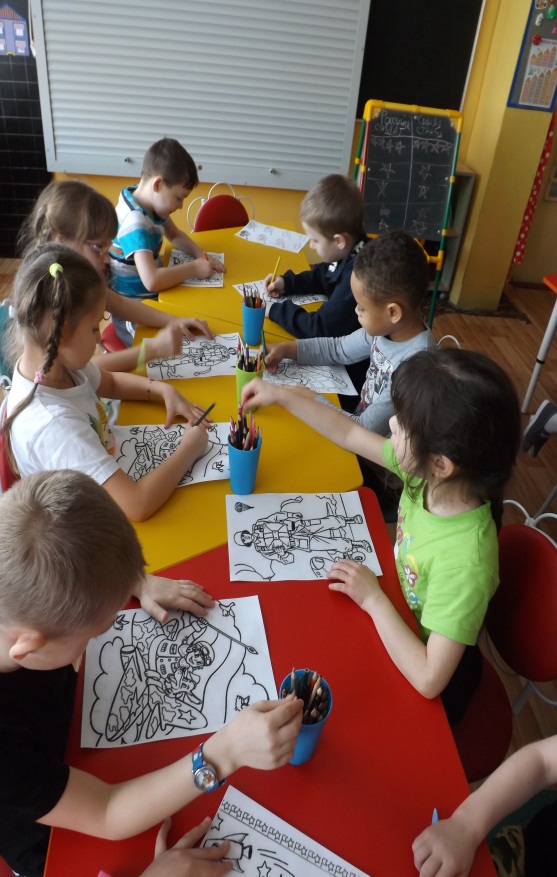 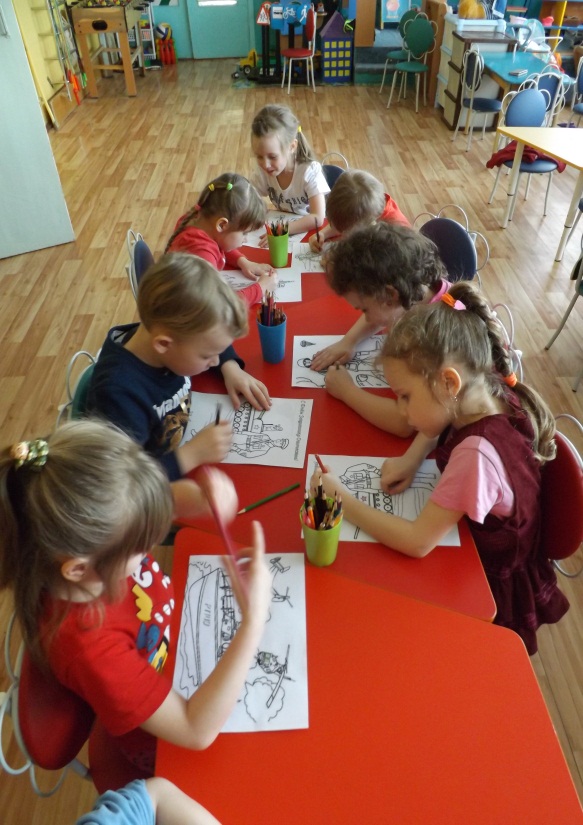 Выставка
«Военной техники»
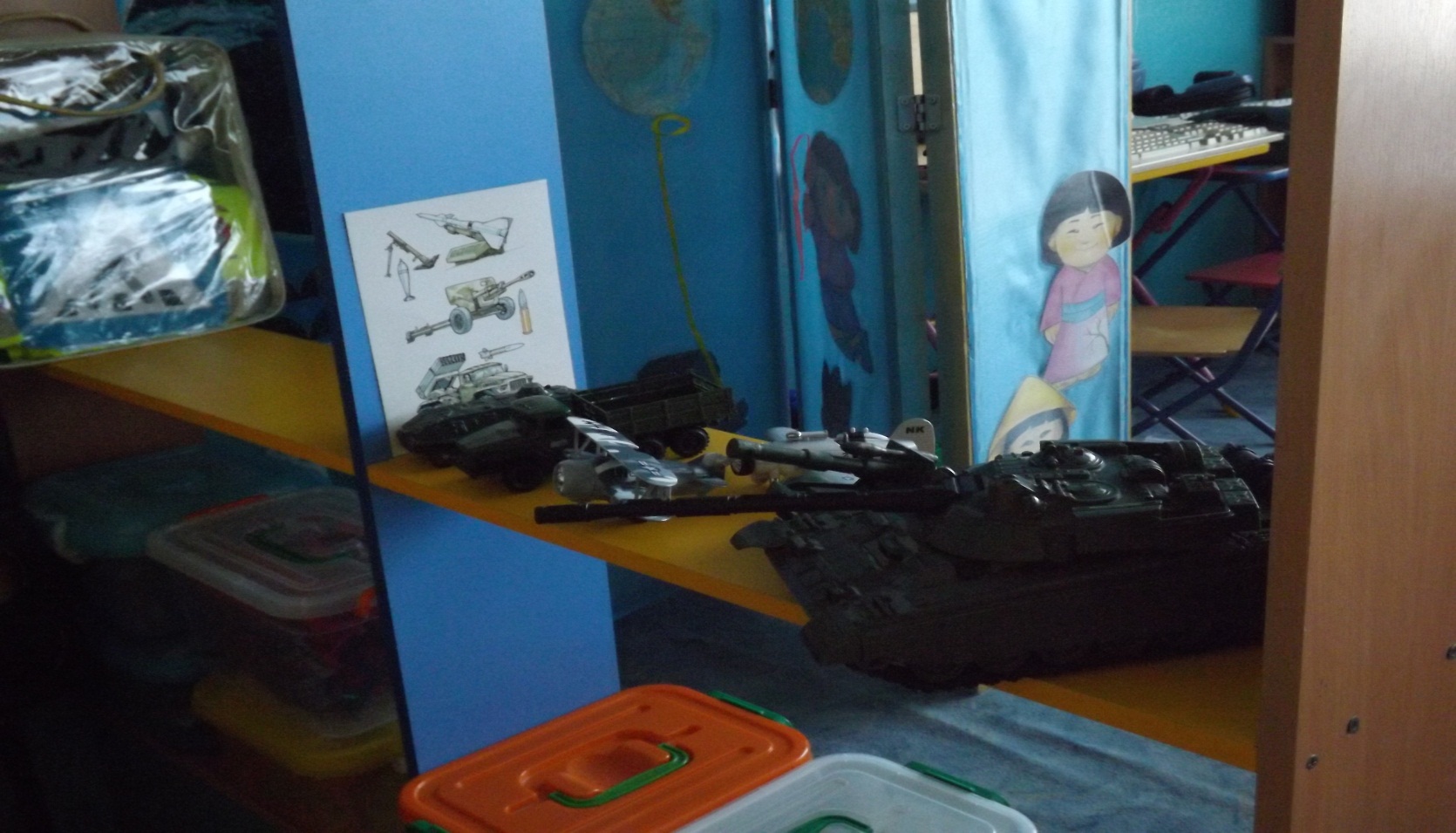 Центр книги, речевой уголок
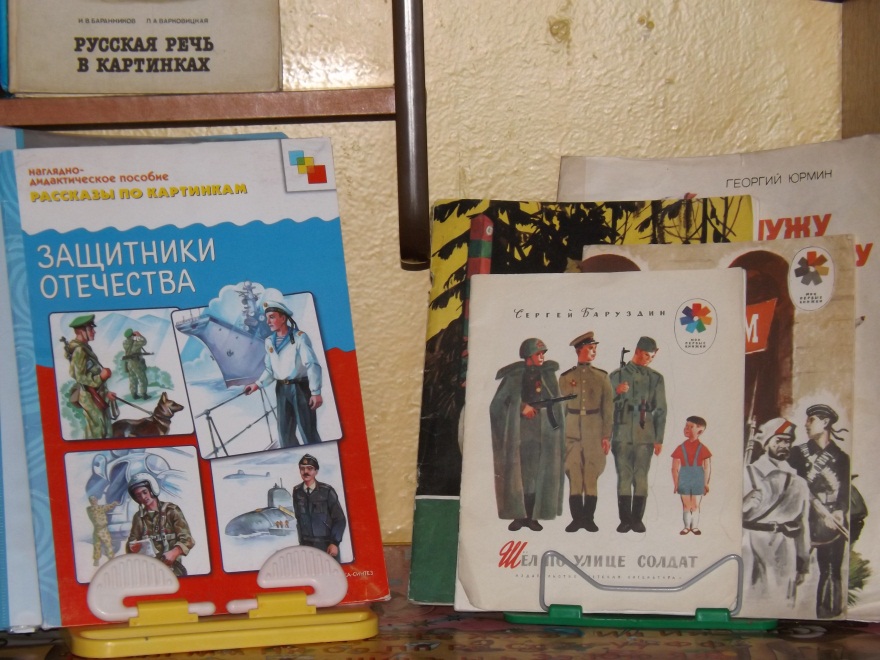 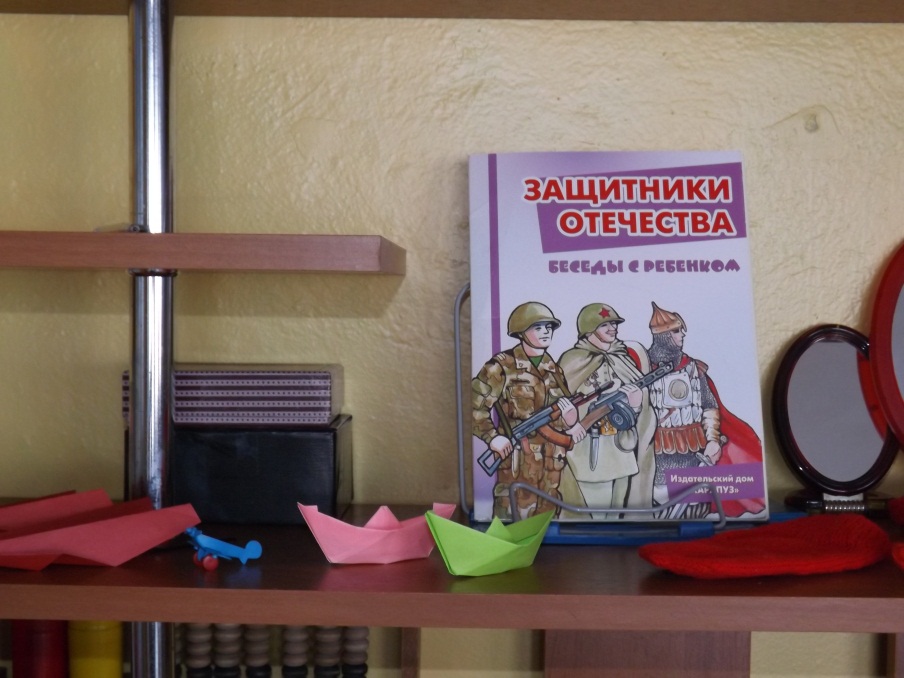 Мини музей
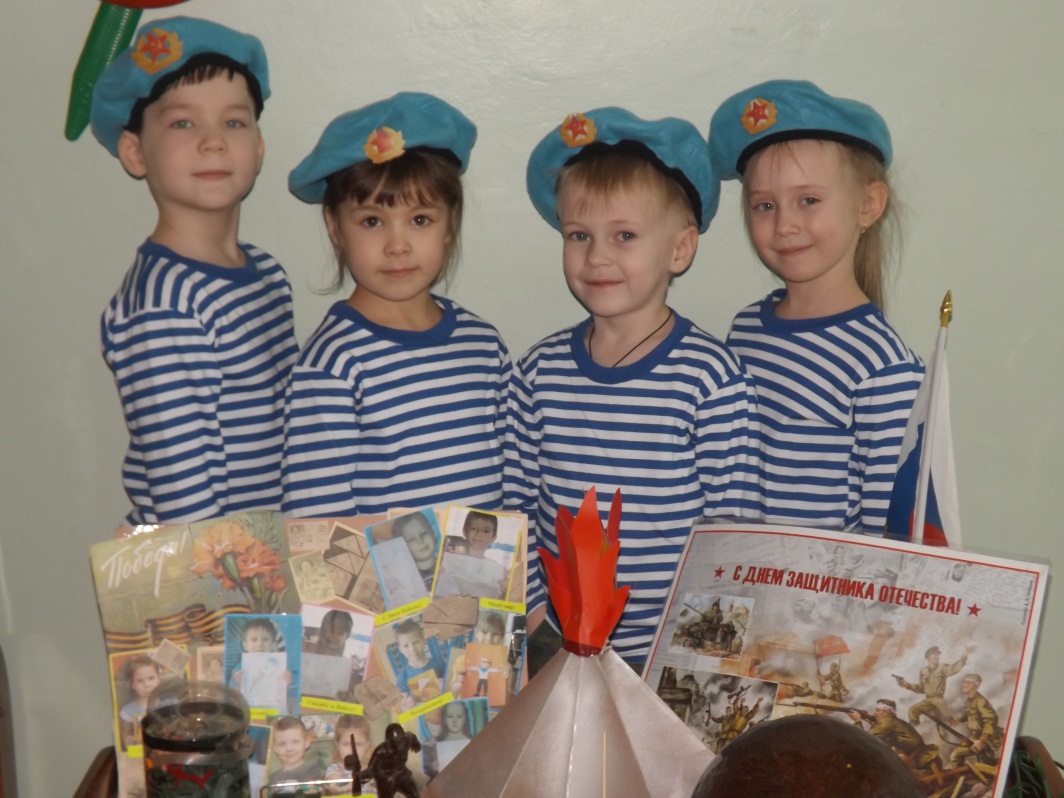 Дидактические игры
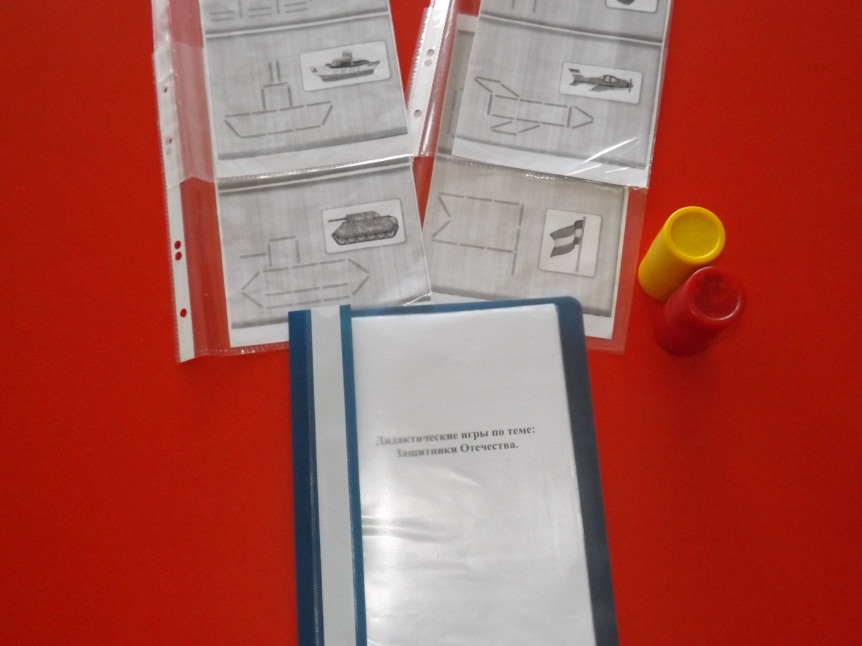 Проведенные мероприятия
Праздник «Патриоты России»
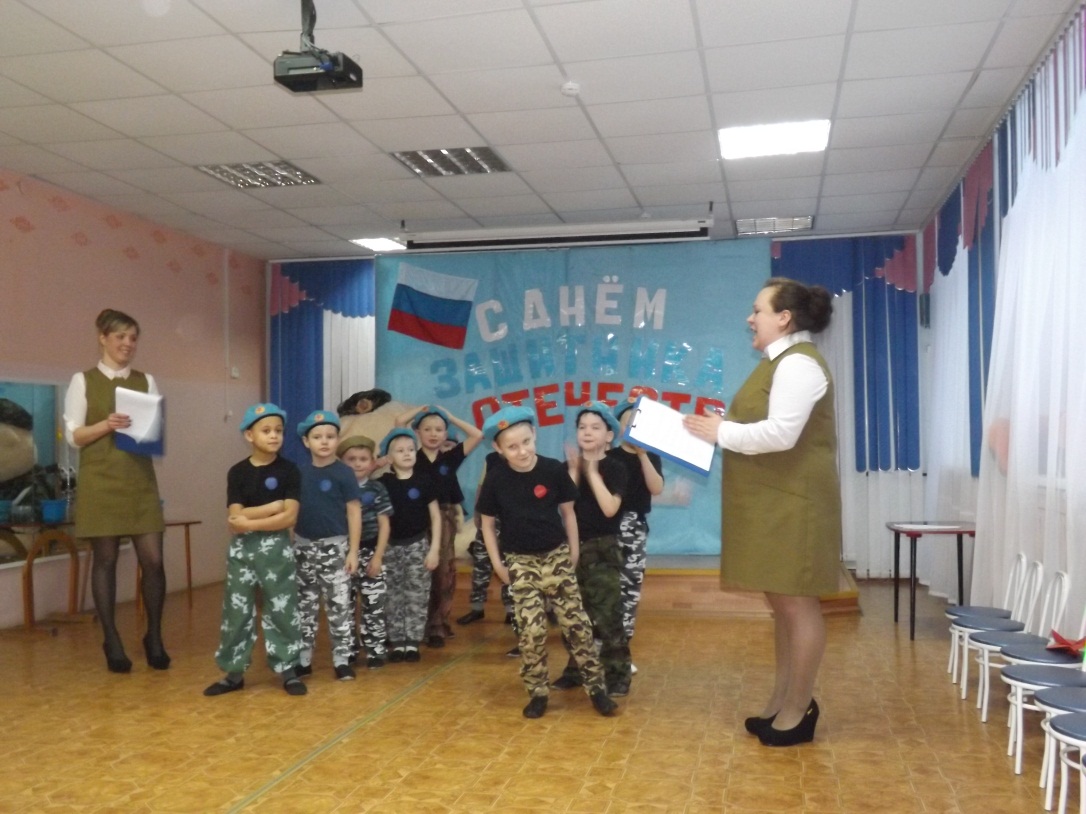 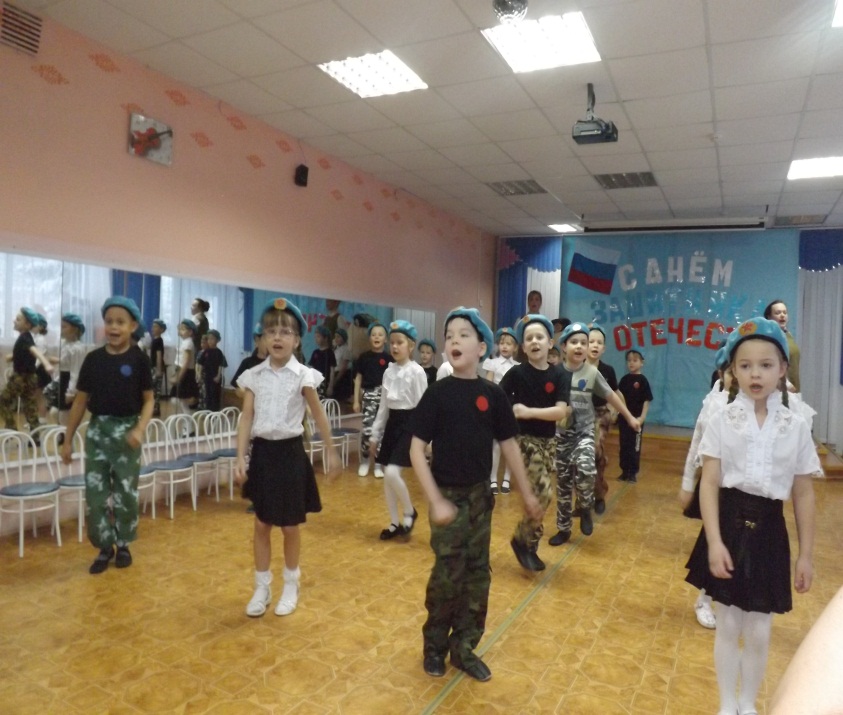 Викторина «Наша Армия»
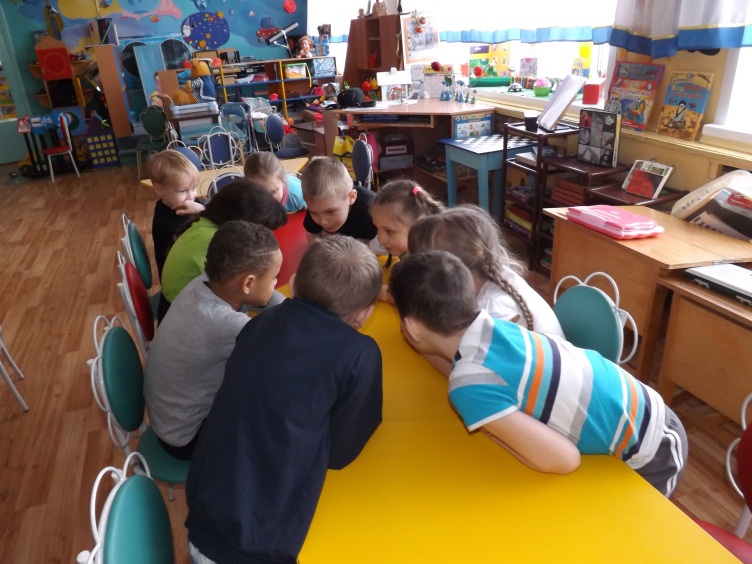 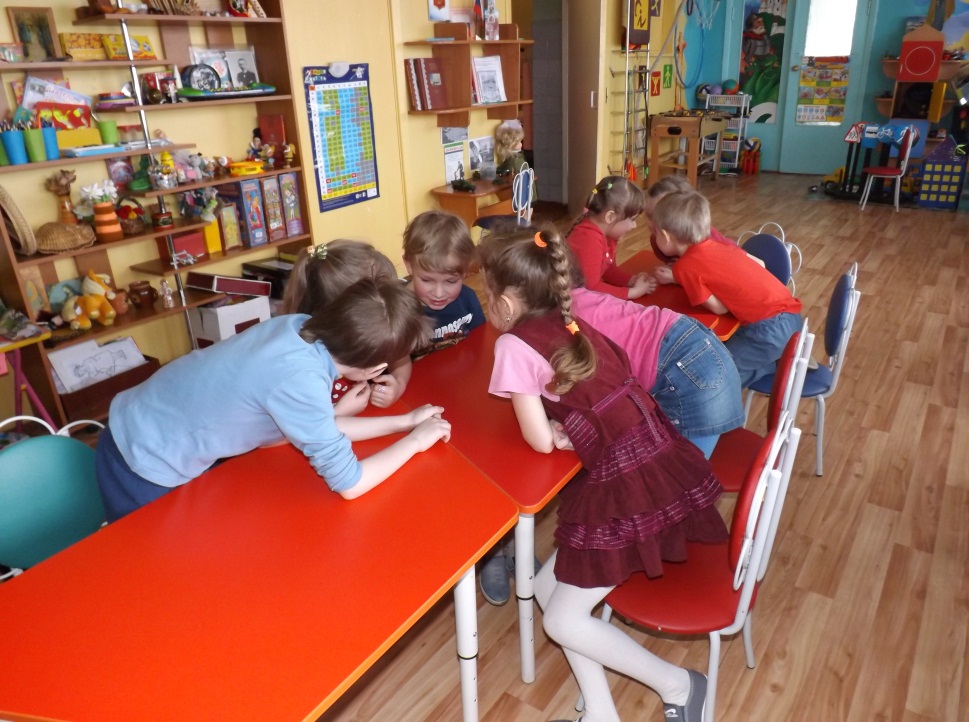 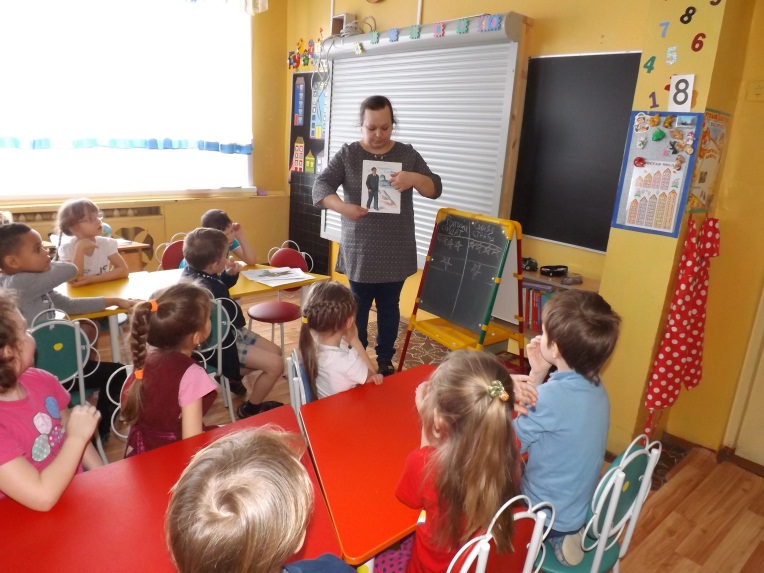 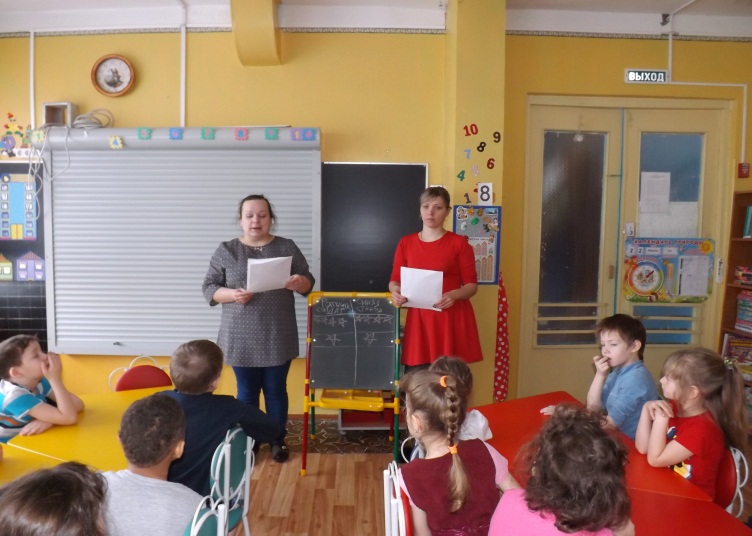 Информация в сети Интернет
(в группе)
Ознакомление родителей с темой недели (задачи, рекомендации)

Поздравление с праздником

Создание фото альбома